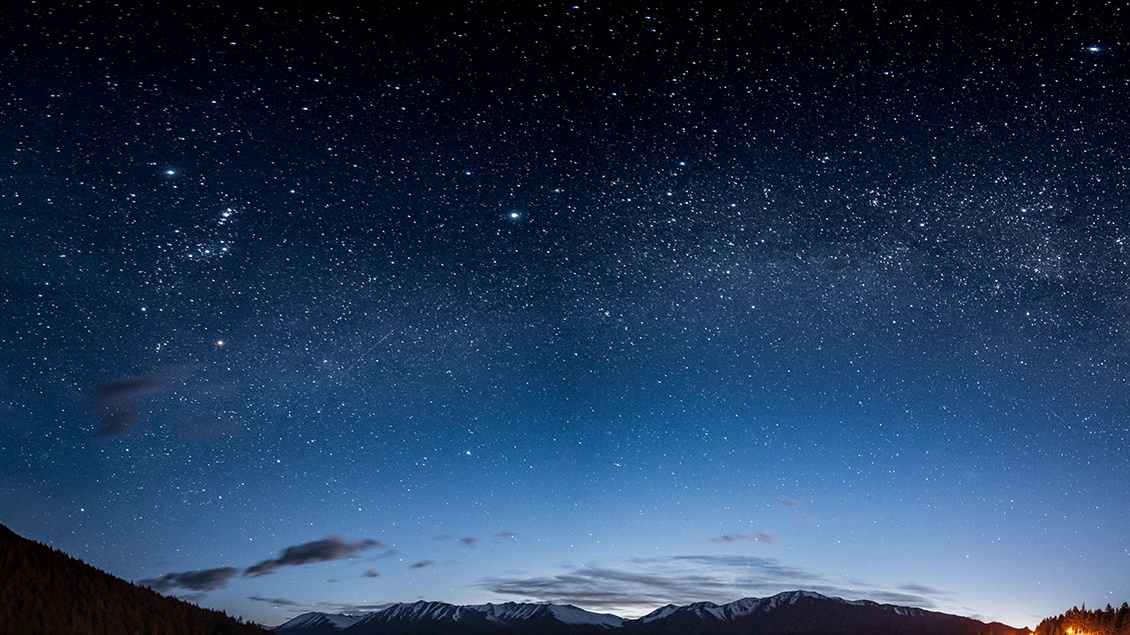 a technika történetének szerteágazó útjai
Dr. Eszik Veronika 
HUN-REN BTK Történettudományi intézet
Eötvös loránd tudományegyetem
Technooptimista történetek egy technooptimista századból
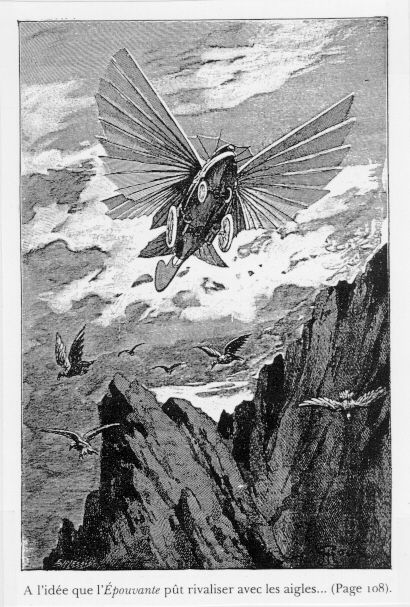 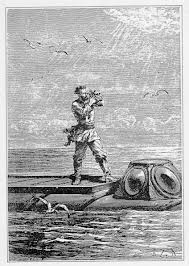 Jókai Mór: A jövő század regénye (1872)
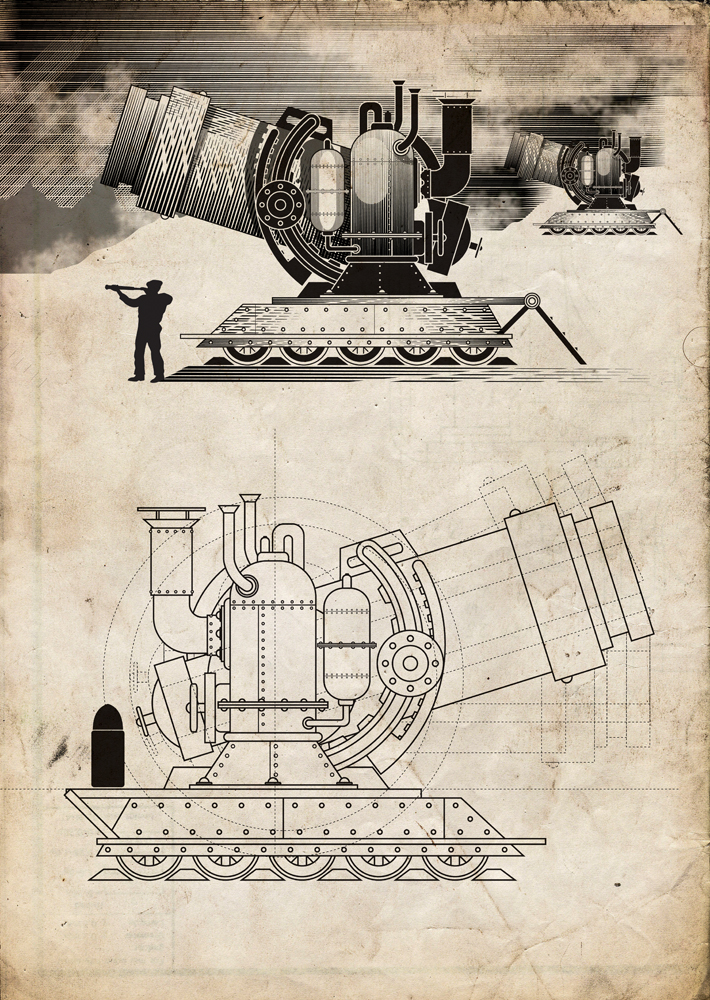 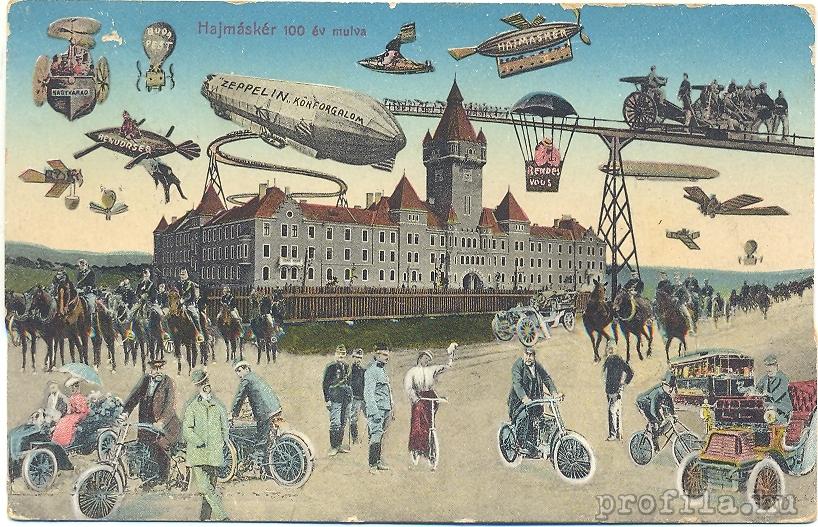 Hajmáskér, volt tüzérségi laktanya ma
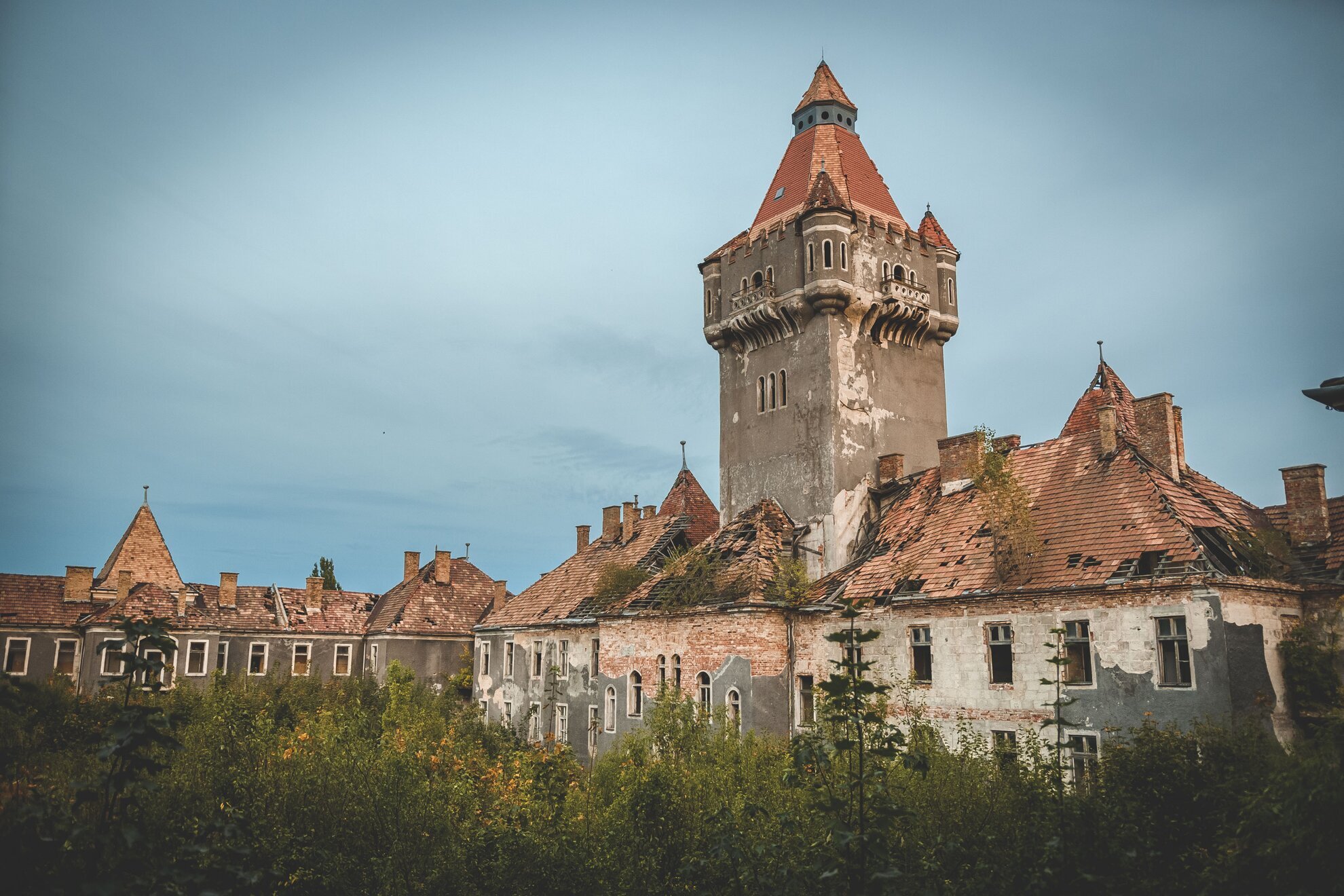 a telekommunikáció 19. századi története. a postakocsitól a tengerentúli telefonkapcsolatig
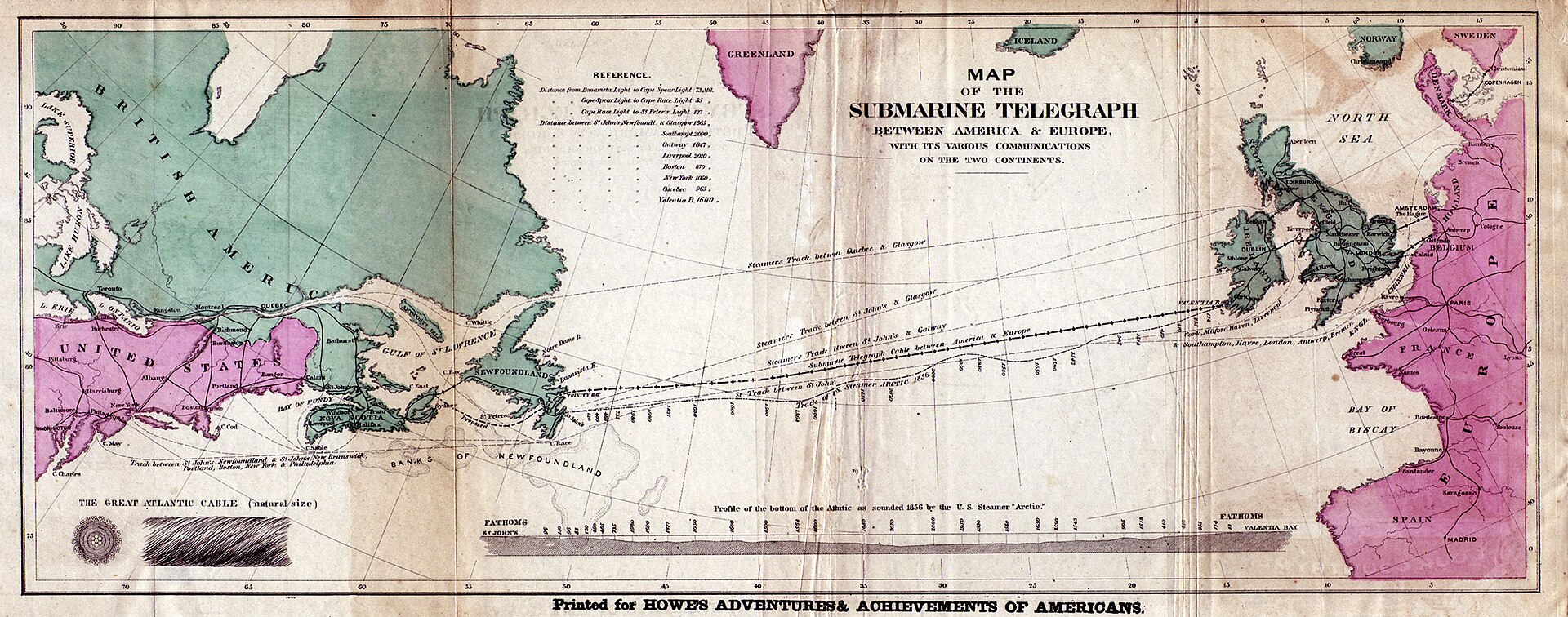 Landing of the Transatlantic telegraph cable of 1866 at Heart's Content, Newfoundland 

Robert Charles Dudley, 1866
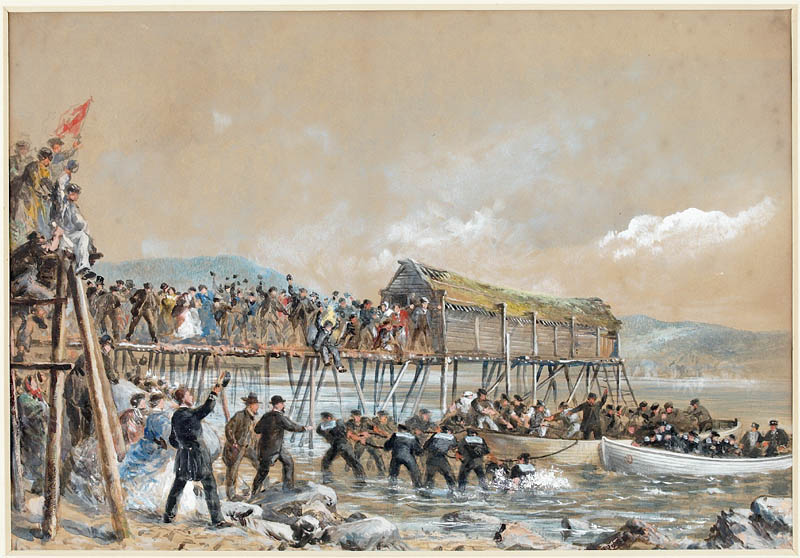 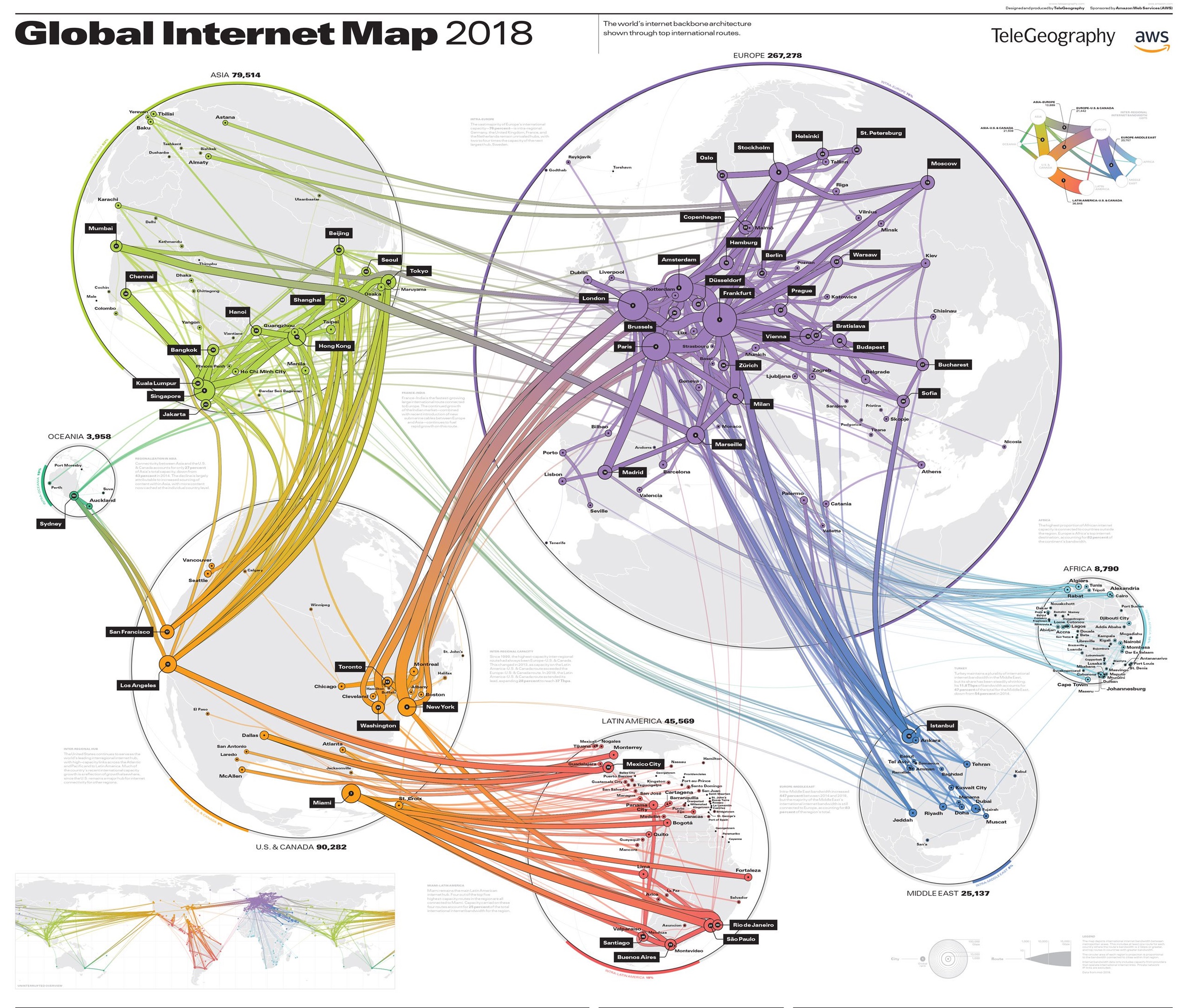 Vonatforgalmi térkép, 1877 (Vonatok által befutott út, km-ben, 
Frsinyák Zsuzsa térképe
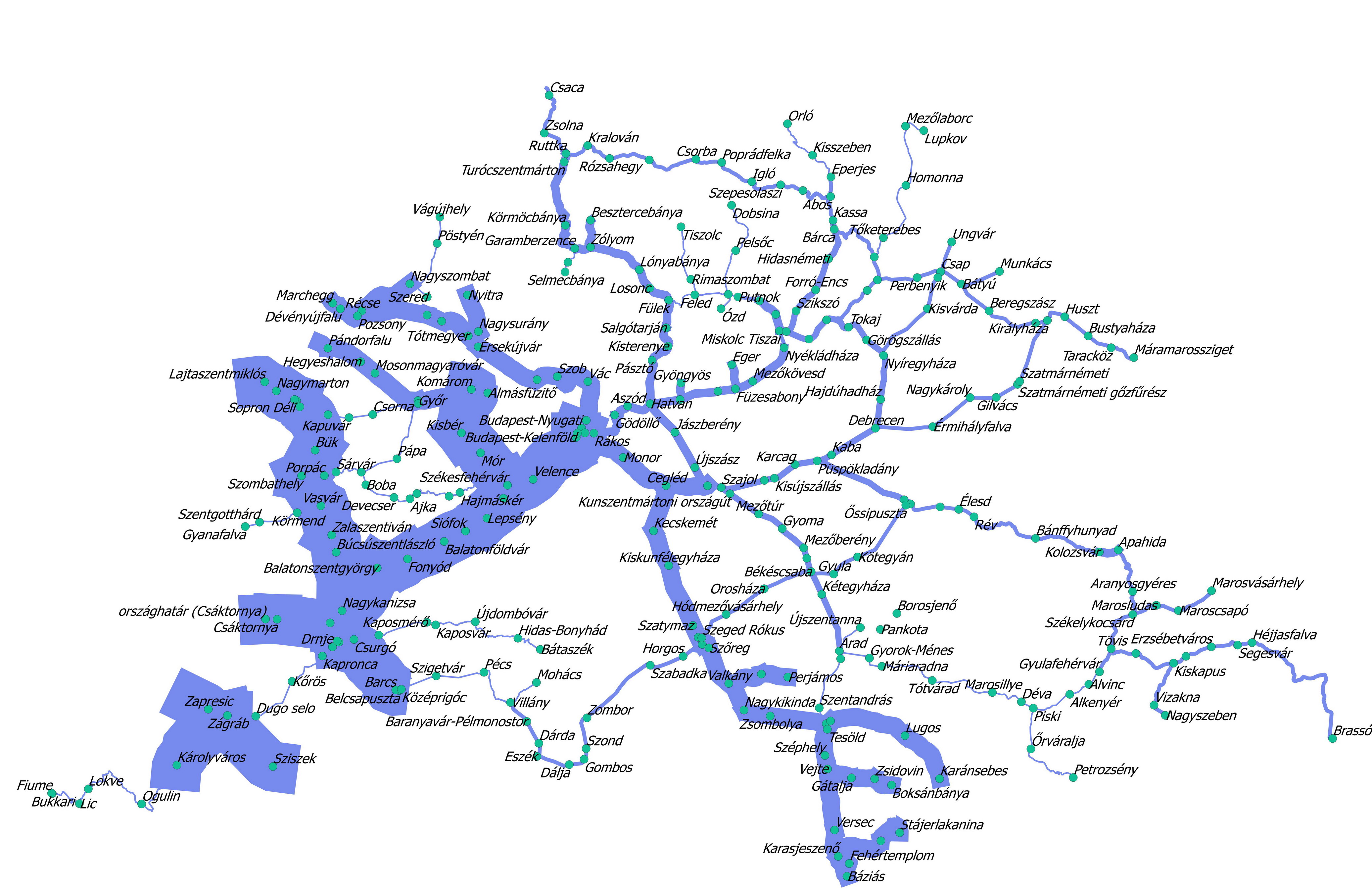 Hogyan lett a muskátli a „legmagyarabb virág”? 
És mi köze ennek a vasúthoz?
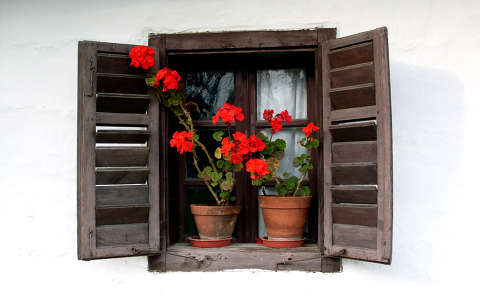 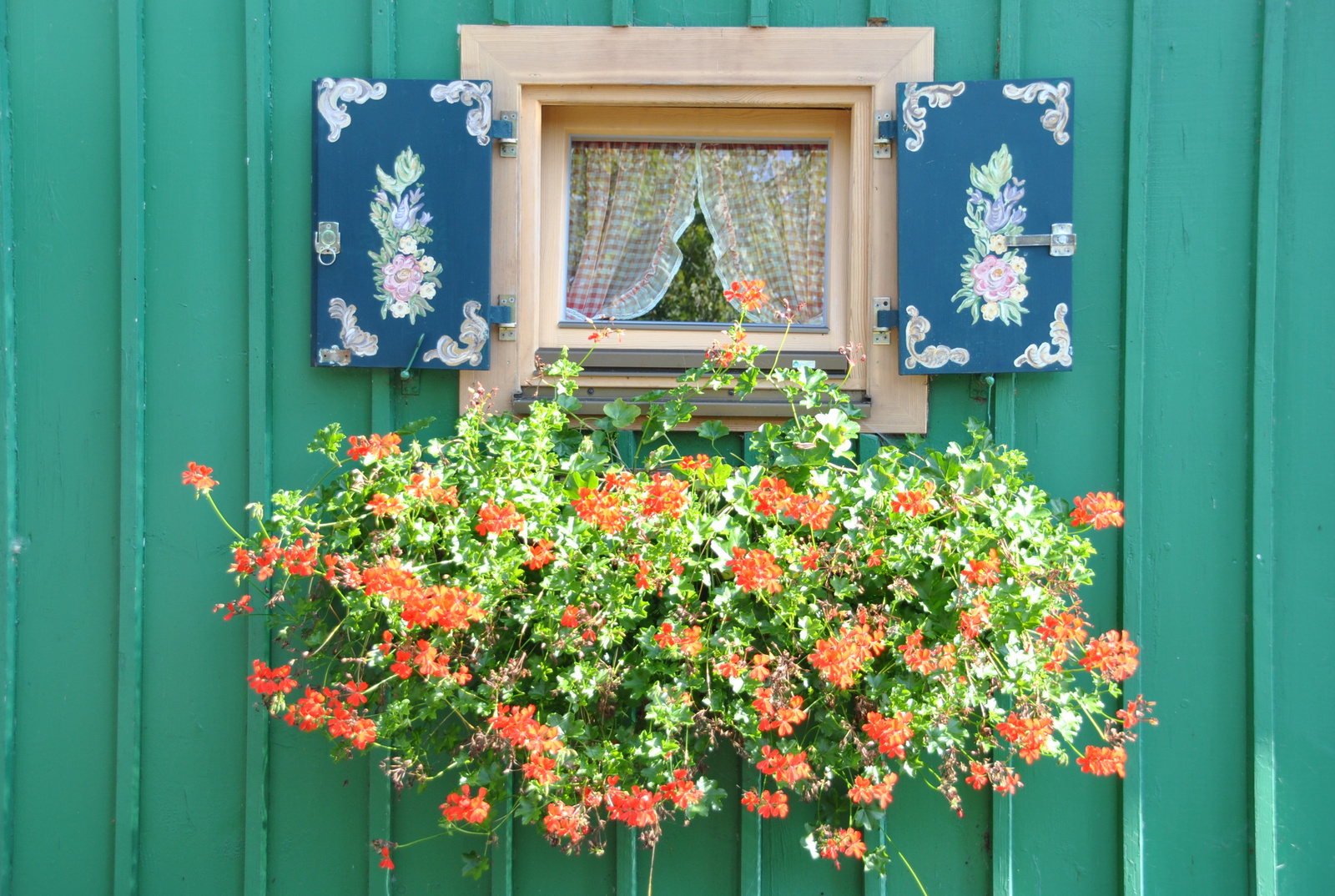 Vasúti szerencsétlenség, Eszék, 1882
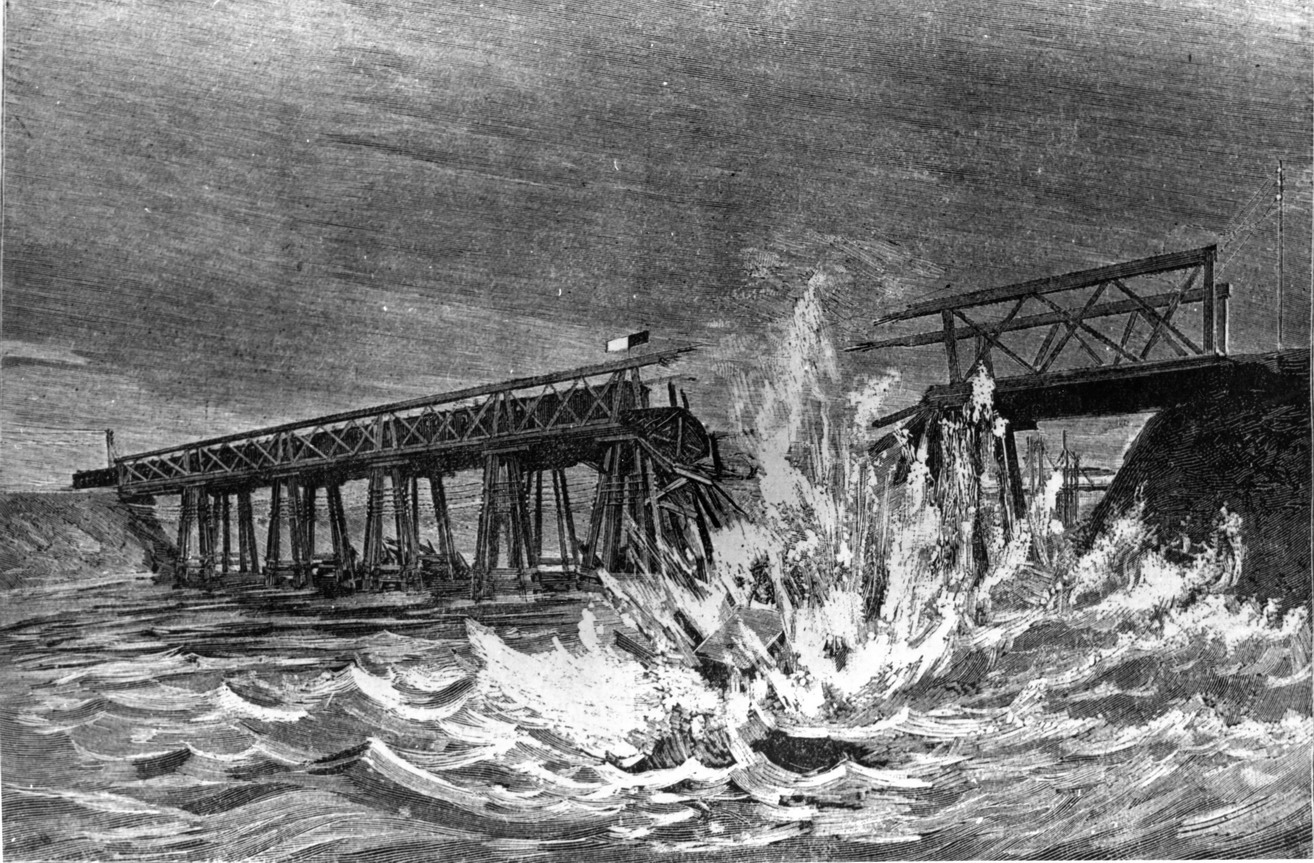 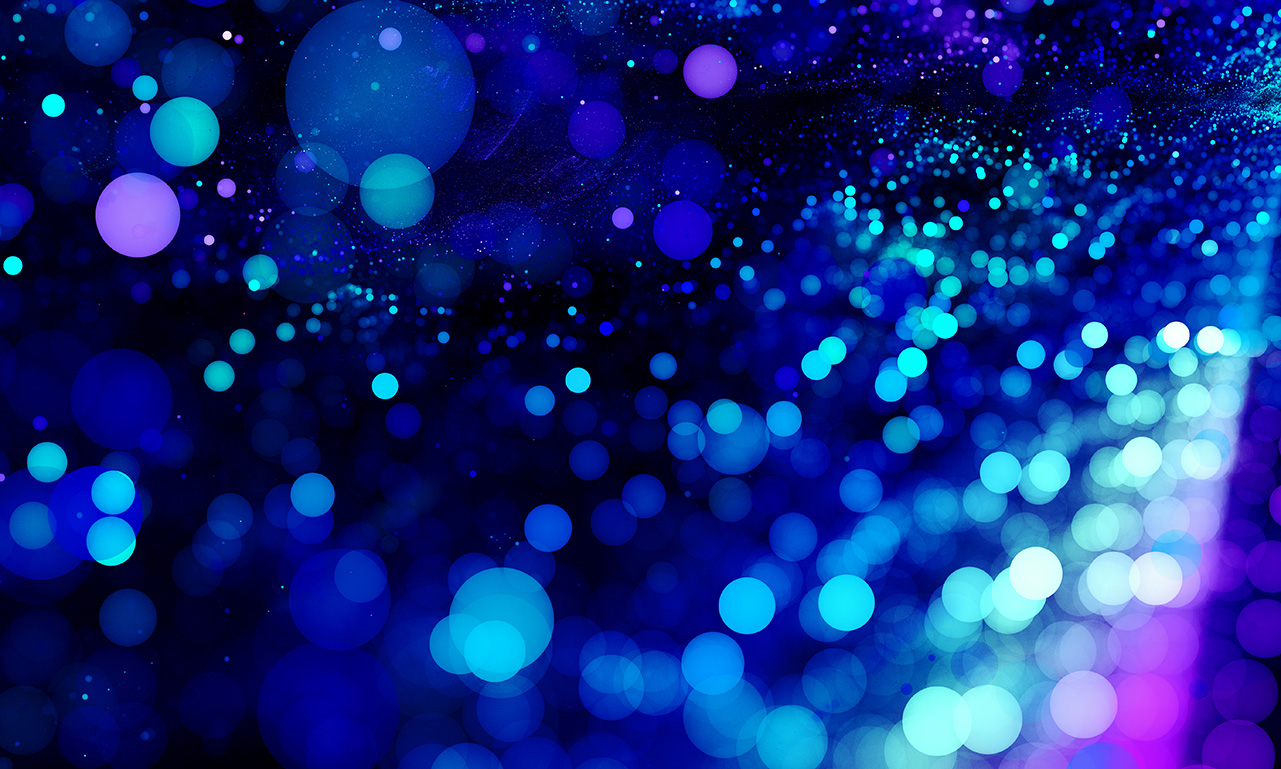 Technikatörténeti utak
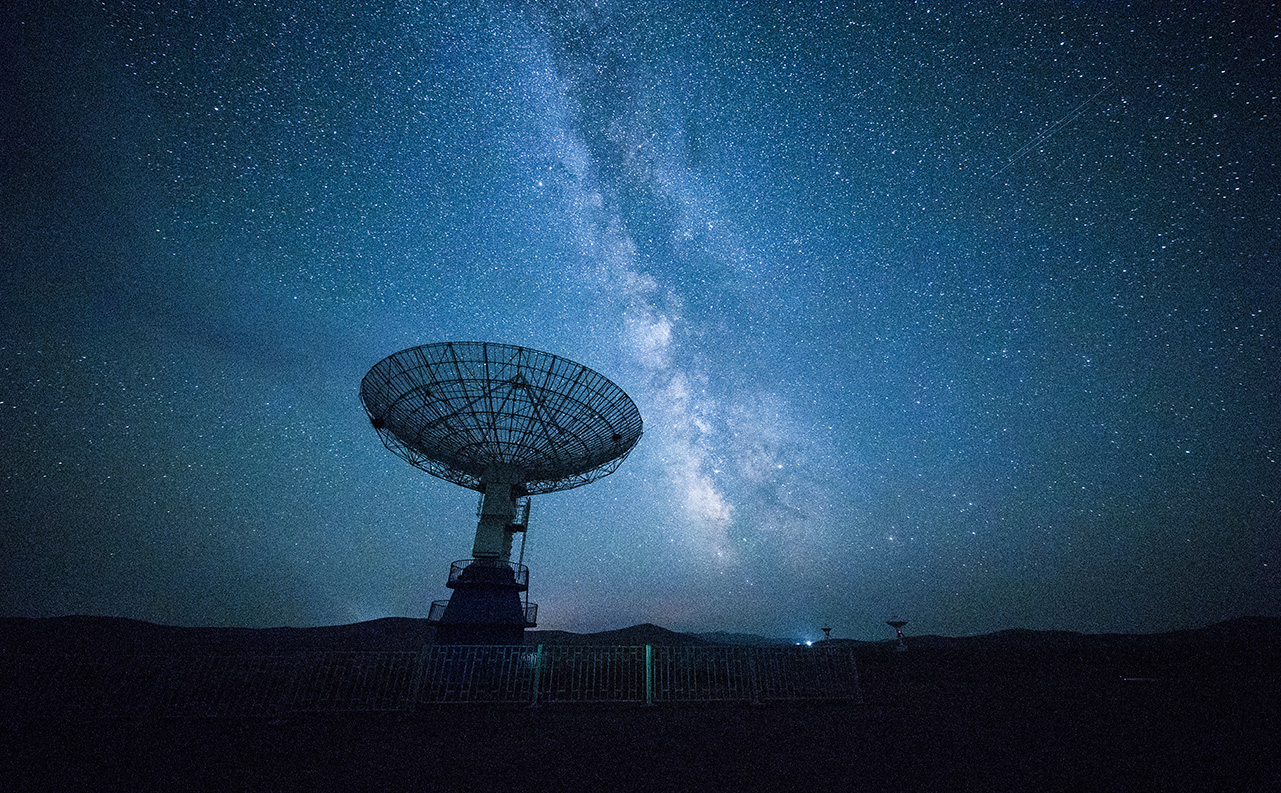 Köszönöm a figyelmet!